Welcome to Year 4!Nightingales: Mrs Thorpe and Mrs ChiversTAs: Mrs King, Mrs WheelerSwifts: Miss Lang TAs: Mrs Pruden, Mrs Lee, Ms Vyse, Mrs PapalaPPA cover: Mr Mitchell (Premier Sports) and Mrs Khan
A Typical day
English
Grammar   
Engaging the reader by developing a range of sentence structures and a wider vocabulary 
Accurate punctuation including direct speech
Organising text into paragraphs 

Spellings 
Continuing to develop phonic knowledge where appropriate 
Looking at different ways of spelling the same sound 
Homophones and near-homophones 
Developing knowledge of prefixes and suffixes
Possessive apostrophes
	
Handwriting 
Cursive letter join, finger spaces
Children will be writing in pencil in all subjects
Reading
Developing positive attitudes to reading and an understanding of what they read.
Read as much as possible and in many different ways! Donations of children’s comics, magazines and newspapers to enhance class libraries greatly appreciated! 
Discussing the author’s words and phrases that capture the reader’s interest and imagination. 
Learning to “read between the lines”, i.e. What does the author show us rather than tell us? 
Volunteers welcomed for running the class sessions in the library and hearing readers. 
Parents looking for ideas of books their children might enjoy should visit www.booktrust.org.uk
Reading opportunities include: 

Listening to the class story 
Whole class and group guided reading 
Daily independent reading and follow up quizzes (school banded or home book) 
1 to 1 reading as required 
Visits to the school library
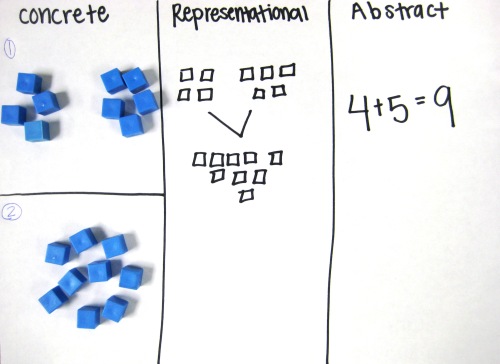 Multiplication Tables Check June 2022
Online test taken by all year 4s across the country 
25 questions on the tables 2-12
6 seconds to answer each question
Times tables
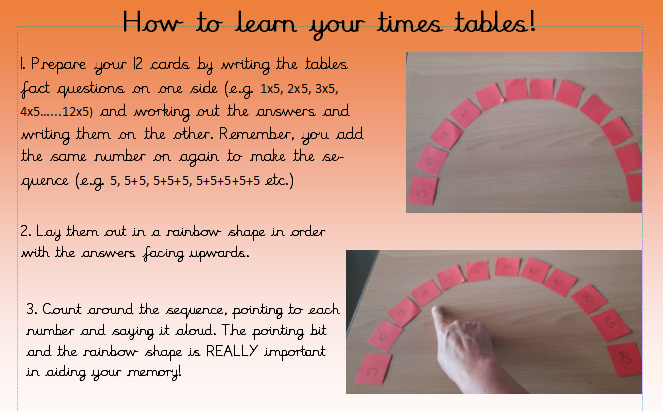 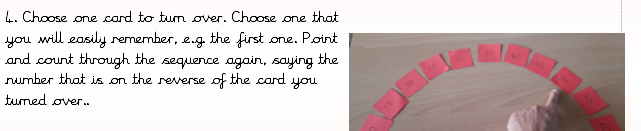 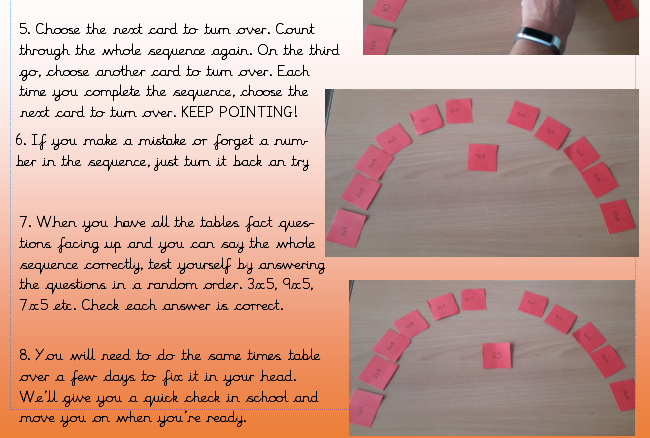 Topic
Science
Ancient Maya
AUTUMN 
Electricity
States of Matter
SPRING
Growing living things and dangers to living things
Anglo Saxons
Ancient Egyptians
SUMMER
Sound
Animals including Humans
Art and D&T/ PSHE/French/Computing/RE/Music
Mayan masks, Bayeux tapestry, cooking
PSHE: Myself and my relationships; Rights, rules and responsibilities; Diversity and communities; Drug Education; Personal safety; SRE
French: celebrations, describing pictures, family members, describing appearances
Computing: online safety, coding, word processing
RE: Christianity and Islam  
Music: recorders, glockenspiel, singing
P.E
Our PE days are Mondays and Tuesdays (Monday class teacher, Tuesday Premier Sport) 
One indoor session, one outdoor session 
Children should come to school in their PE kit on those days (no branded tops or football shirts)
Long hair must be tied back
No jewellery, including necklaces, watches and bracelets
Earrings must be removed
Home Learning
Read a wide range of texts and discuss them 
Practise times tables 
Spelling practice (set on Fridays) 
 Weekly Mathletics (set on Fridays)
Topic menu tasks x 3   

NB where tasks are online, please be aware of what your child is doing and ask us for advice on how best to protect your child. For example, adding parental controls in settings.